CMPS 3130/6130 Computational GeometrySpring 2017
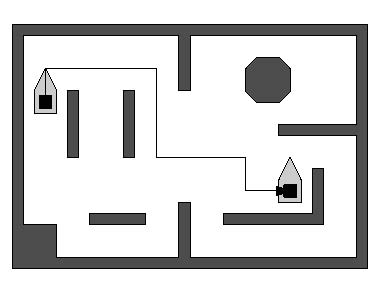 Motion Planning
Carola Wenk
4/18/17
CMPS 3130/6130 Computational Geometry
1
Robot motion planning
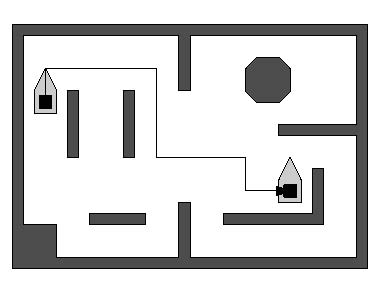 Given: A floor plan (2d polygonal region with obstacles), and a robot (2D simple polygon)
Task: Find a collision-free path from start to end
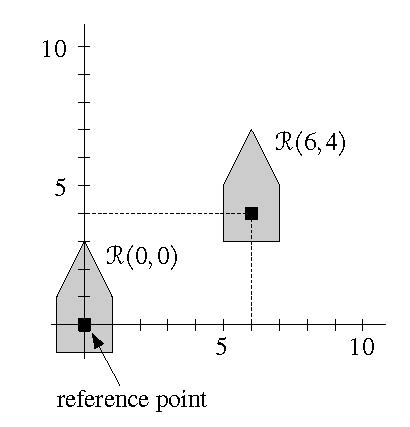 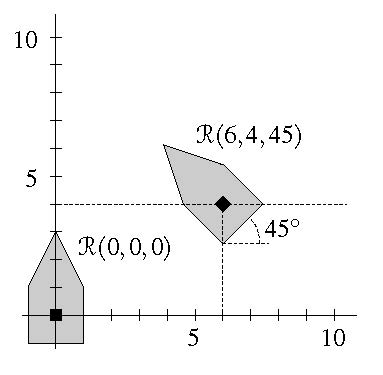 4/18/17
CMPS 3130/6130 Computational Geometry
2
Configuration space
# parameters = degrees of freedom (DOF)
Parameter space = “Configuration space” C:
2D translations: configuration space is C = R2
2D translations and rotations: configuration space is C = R2 x [0,2)
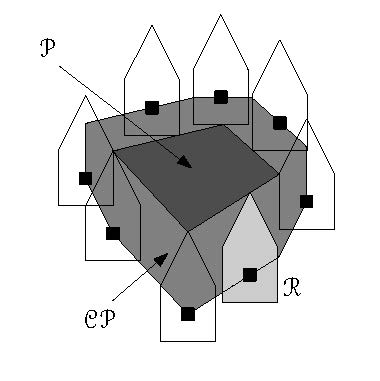 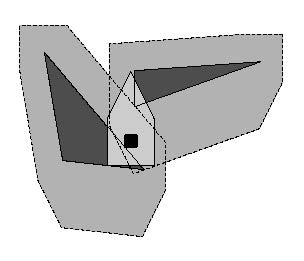 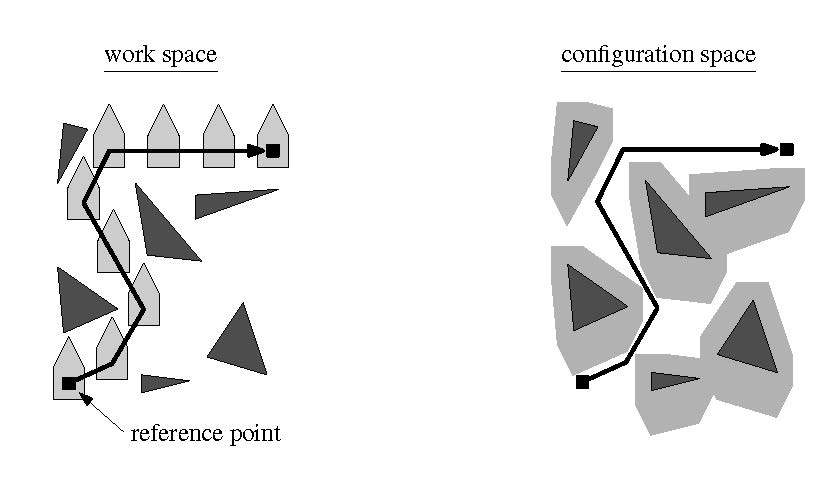 P’
4/18/17
CMPS 3130/6130 Computational Geometry
3
Translating a point robot
Work space = configuration space
Compute trapezoidal map of disjoint polygonal obstacles in O(n log n) expected time (where n = total # edges), including point location data structure
Construct road map in trapezoidal map:
One vertex on each vertical edge
One vertex in center of each trapezoid
Edges between center-vertex and edge-vertex of same trapezoid
O(n) time and space
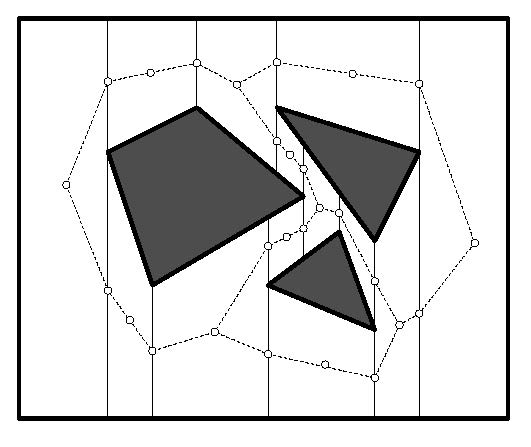 4/18/17
CMPS 3130/6130 Computational Geometry
4
Translating a point robot
Work space = configuration space
Compute trapezoidal map of disjoint polygonal obstacles in O(n log n) expected time (where n = total # edges), including point location data structure
Construct road map in trapezoidal map:
One vertex on each vertical edge
One vertex in center of each trapezoid
Edges between center-vertex and edge-vertex of same trapezoid
O(n) time and space
Compute path:
Locate trapezoids containing start and end
Traverse this road map using DFS or BFS tofind path from start to end

Theorem: One can preprocess a set of obstacles (with n = total # edges) in O(n log n) expected time, such that for any (start/end) query a collision-free path can be computed in O(n) time.
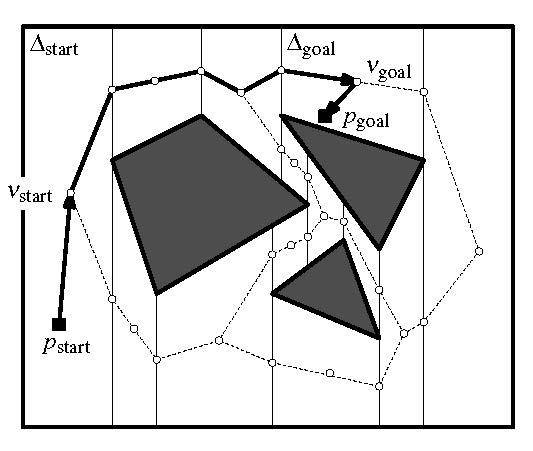 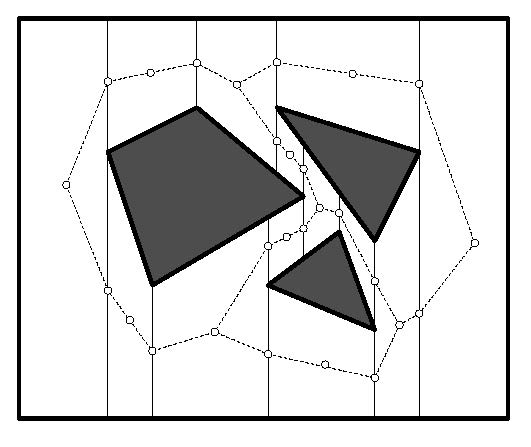 4/18/17
CMPS 3130/6130 Computational Geometry
5
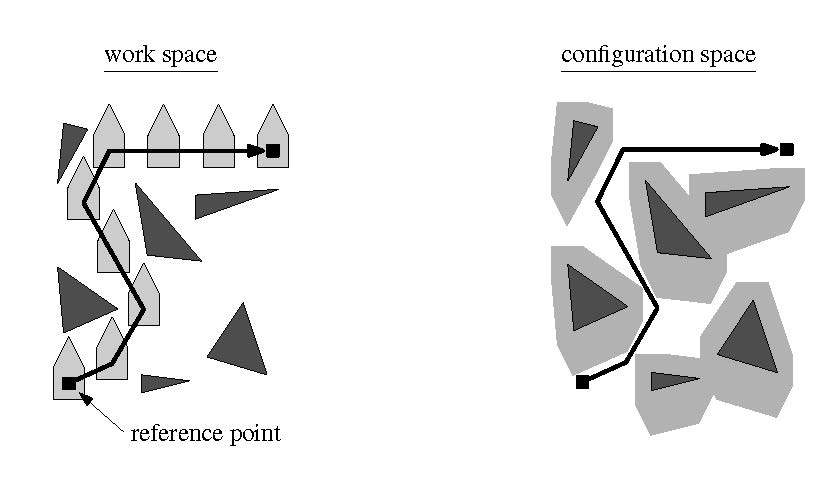 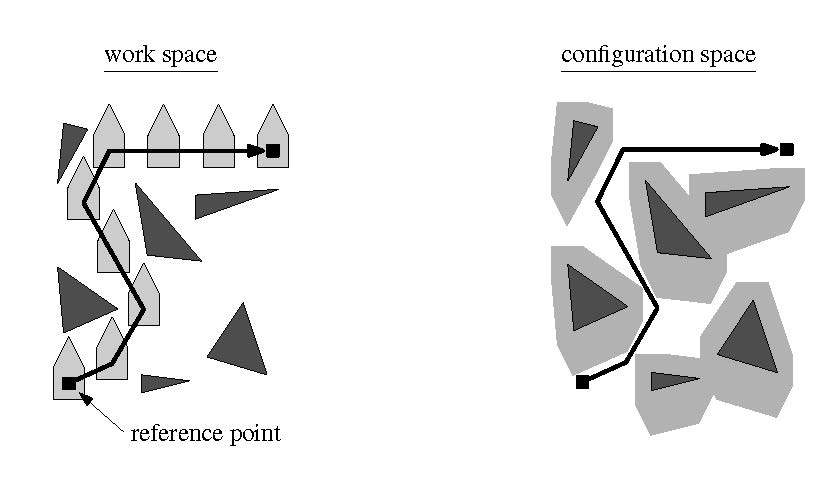 Minkowski sums
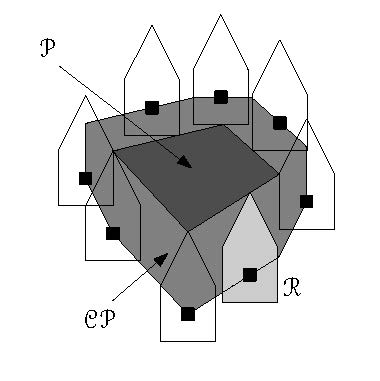 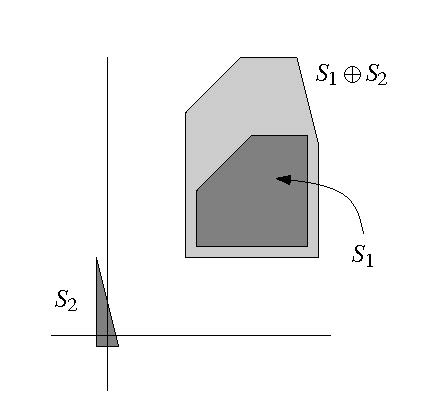 P’
4/18/17
CMPS 3130/6130 Computational Geometry
6
Extreme points
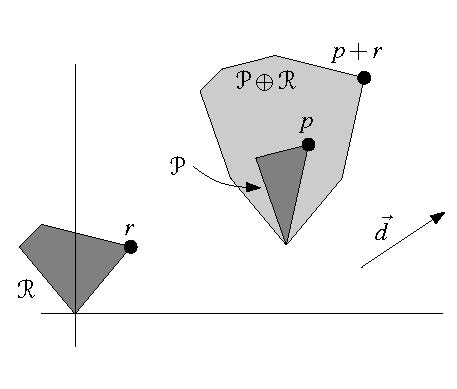 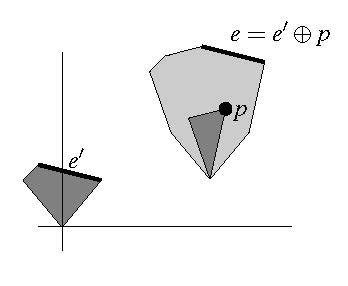 4/18/17
CMPS 3130/6130 Computational Geometry
7
Configuration space with translations and rotations
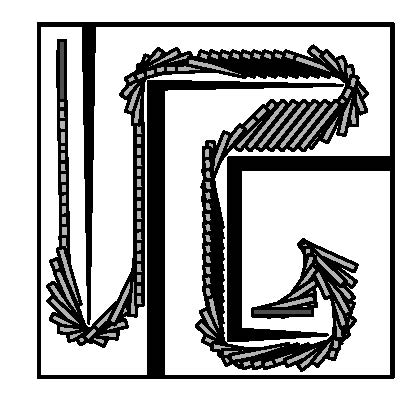 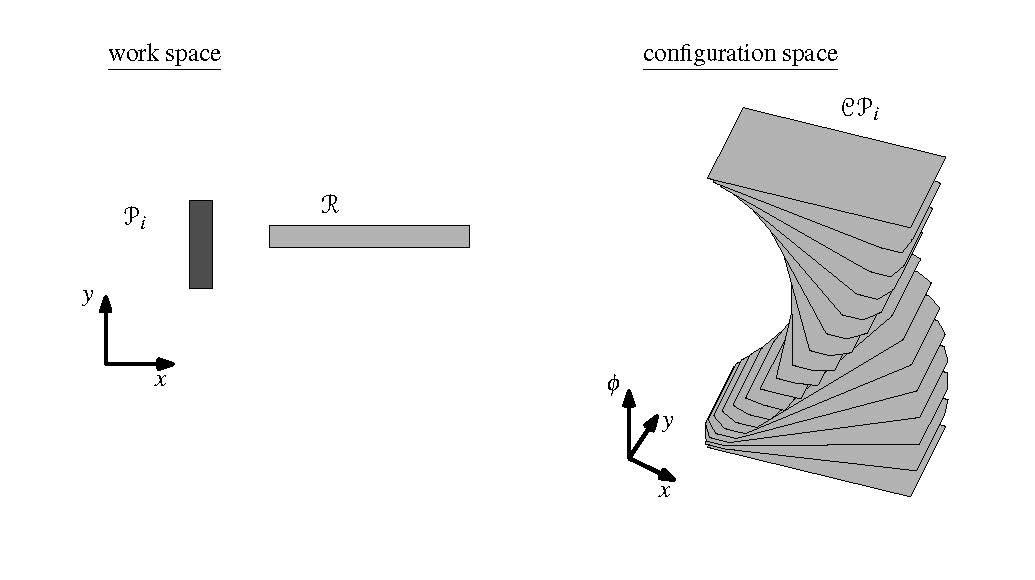 4/18/17
CMPS 3130/6130 Computational Geometry
8
Shortest path for robot
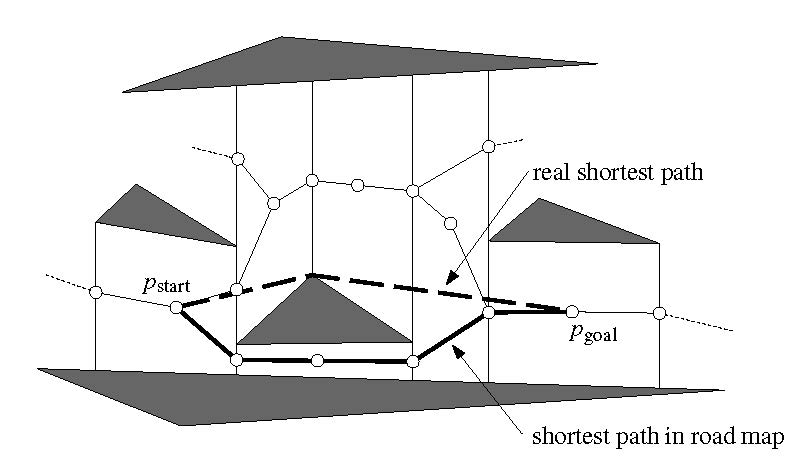 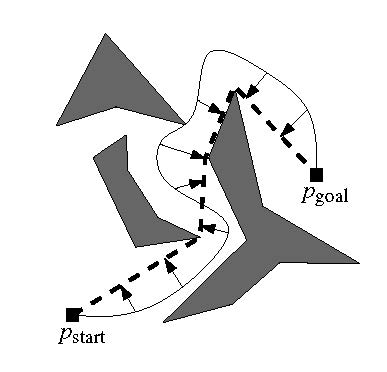 Pull rubber band tight:
4/18/17
CMPS 3130/6130 Computational Geometry
9
Visibility graph
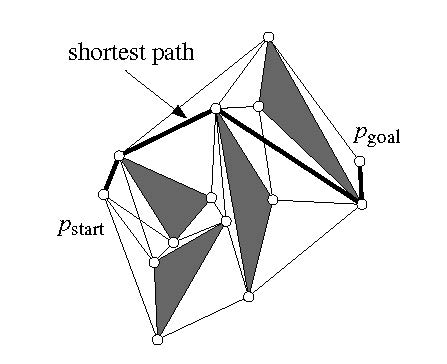 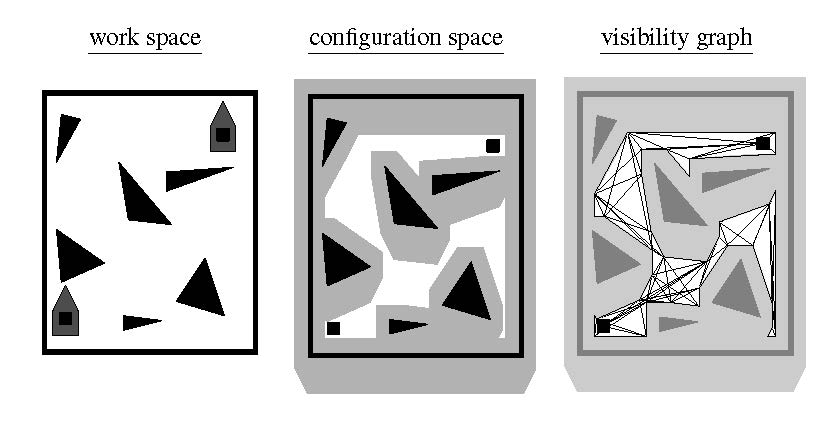 4/18/17
CMPS 3130/6130 Computational Geometry
10